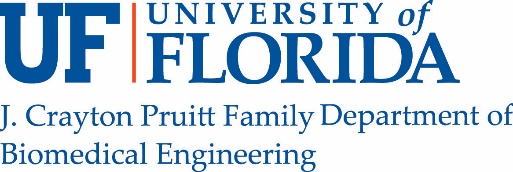 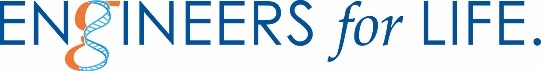 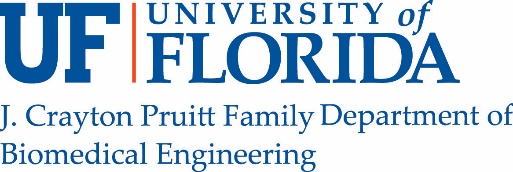 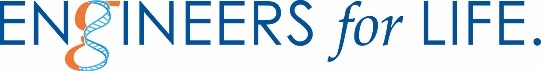 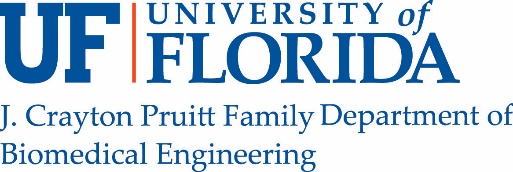 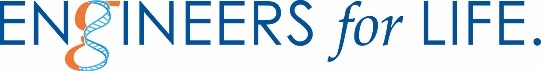 BME
AT THE UNIVERSITY OF FLORIDA
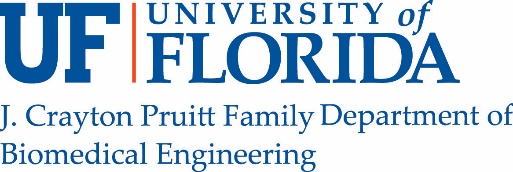 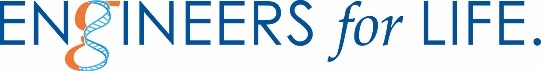